ỦY BAN NHÂN DÂN THÀNH PHỐ THỦ ĐỨCPHÒNG GIÁO DỤC VÀ ĐÀO TẠOTỔ BỘ MÔN ÂM NHẠC KHU VỰC 3
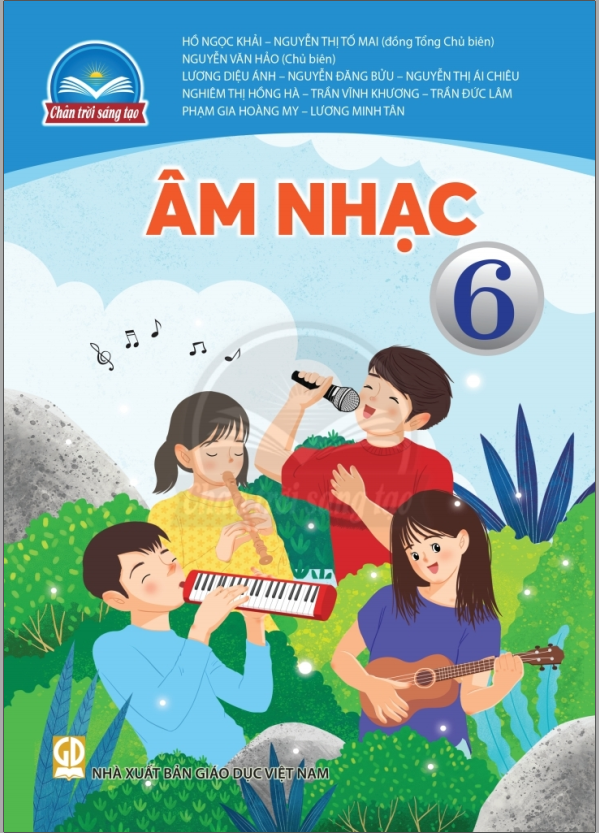 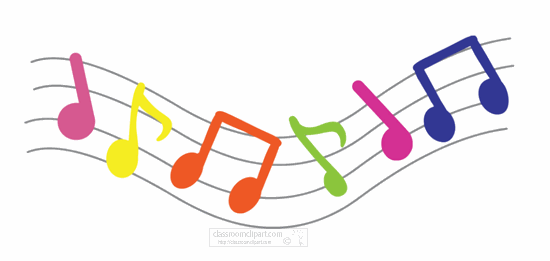 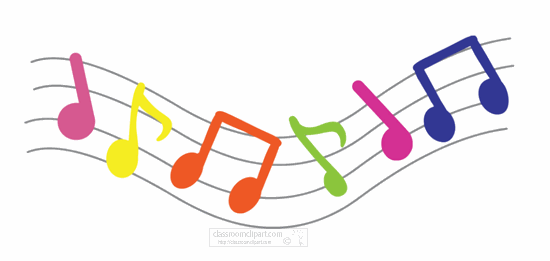 NĂM HỌC 2021-2022
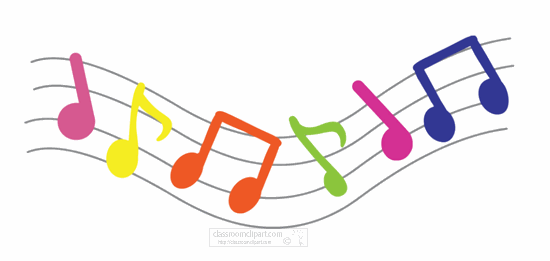 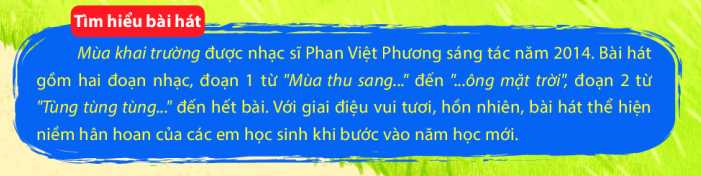 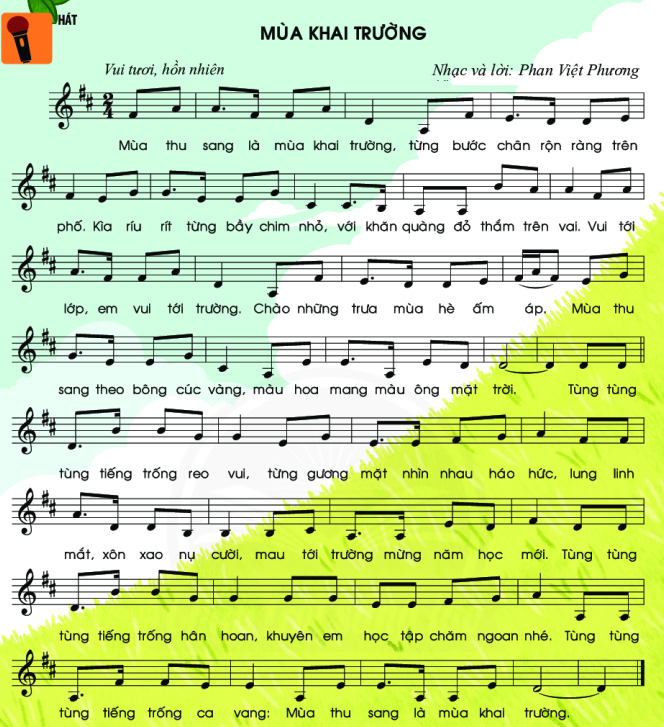 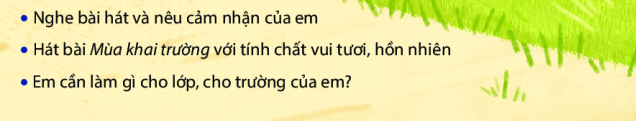 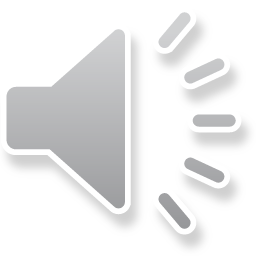 TRÒ CHƠI ÂM NHẠC
Cùng đoán tên cá nốt nhạc nhé các em!
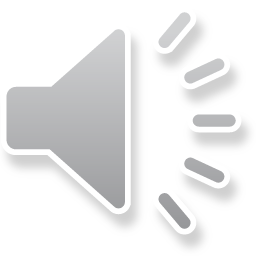 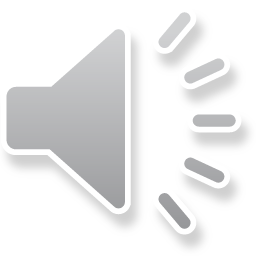 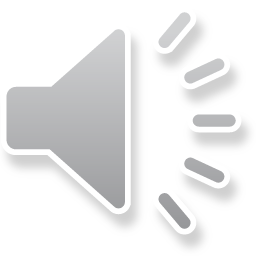 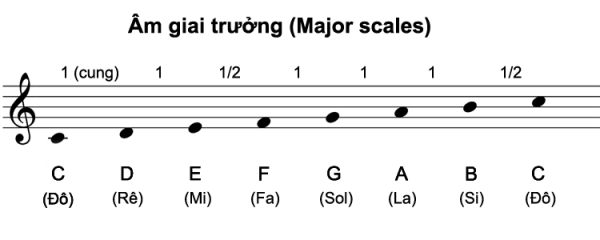 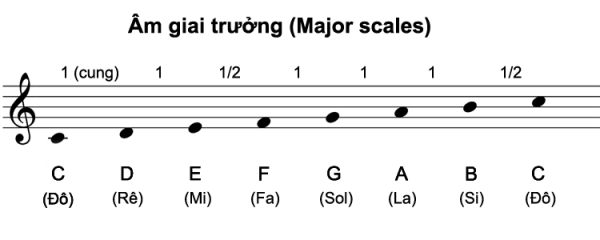 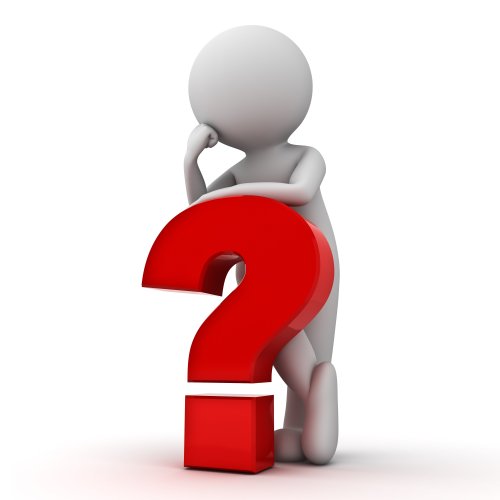 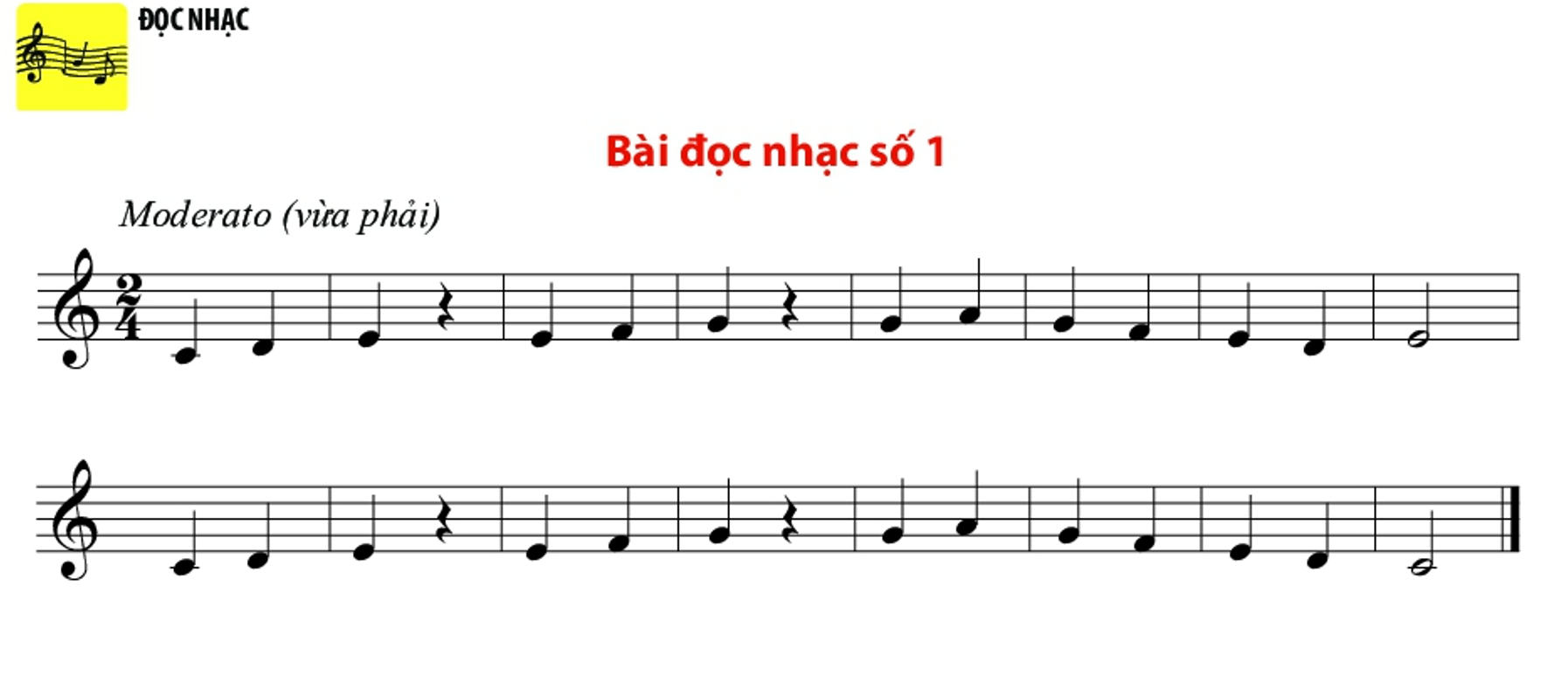 LA
ĐỒ
RÊ
MI
FA
SOL
Em hãy cho biết cao độ có trong bài?
Em hãy cho biết trường độ có trong bài?
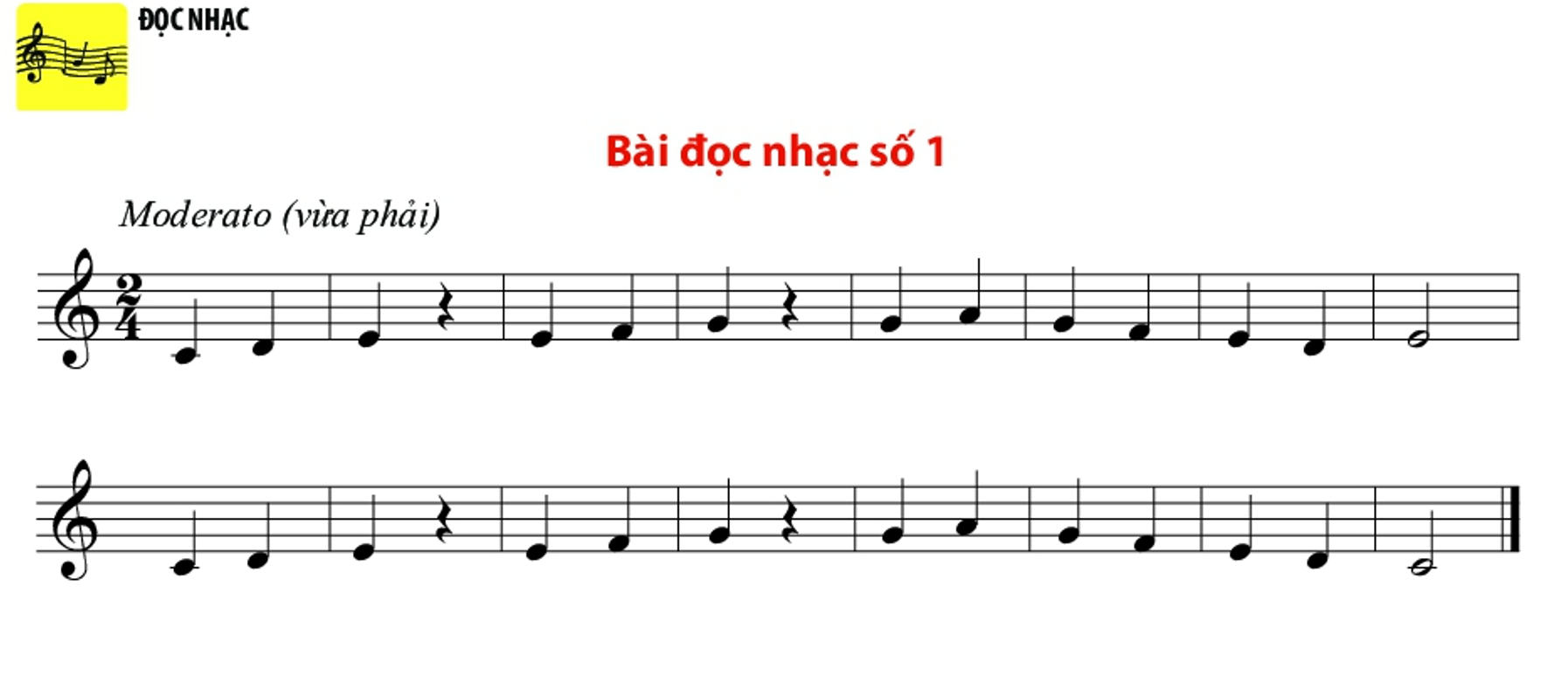 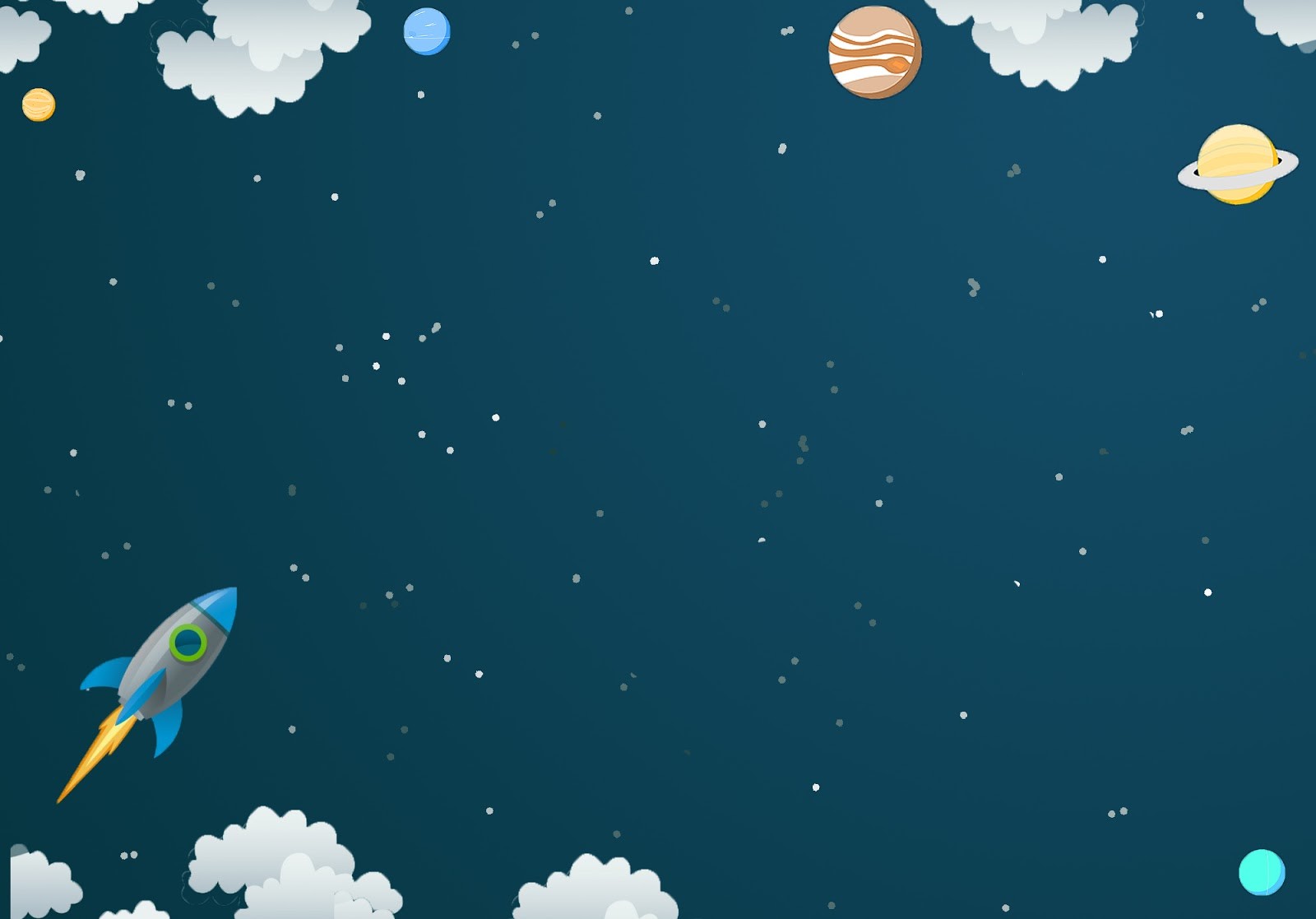 Tìm hiểu các thuộc tính cơ bản của âm thanh có tính nhạc
CAO ĐỘ
ÂM SẮC
CƯỜNG ĐỘ
TRƯỜNG ĐỘ
Thường thức âm nhạc
Tìm hiểu về nhạc sỹ Lưu Hữu Phước
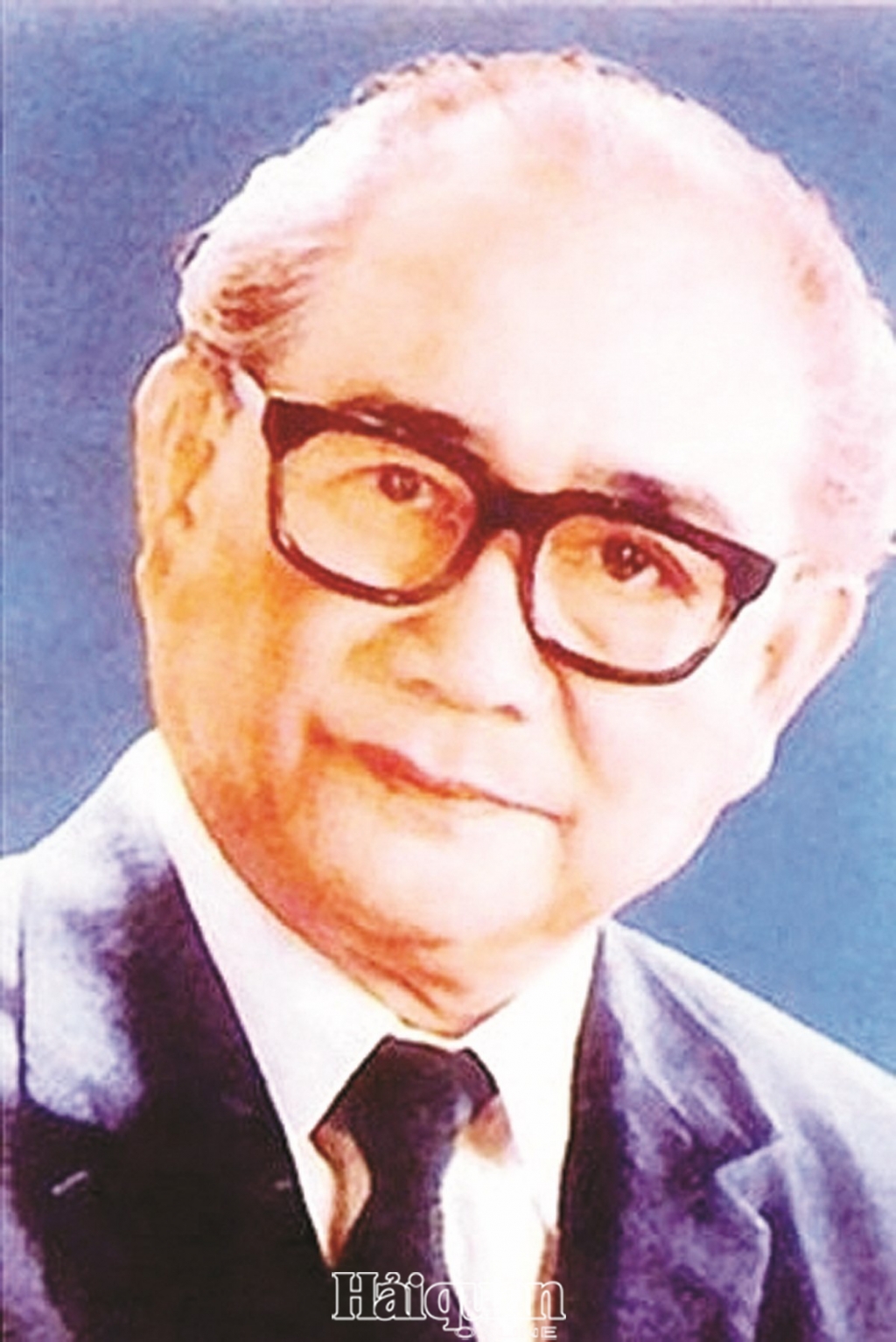 Giáo sư, Viễn sĩ, Nhạc sỹ Lưu Hữu Phước
(1921 – 1989)
Bút danh: Huỳnh Minh Siêng, Long Hưng, Anh Lưu, Hồng Chí
Ca khúc nổi tiếng tiêu biểu: Bạch Đằng giang, Lên đàng, Tiếng gọi thanh niên, Giaỉ phóng miền Nam, Tiến về Sài gòn, Ca ngợi Hồ chủ tịch.
Sáng tác cho thiếu nhi: Múa vui, Reo vang bình minh, Thiếu nhi thế giới liên hoan.
Năm 1996 được Nhà nước truy tặng Giaỉ thưởng Hồ Chí Minh về Văn học – Nghệ thuật
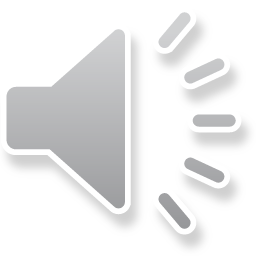 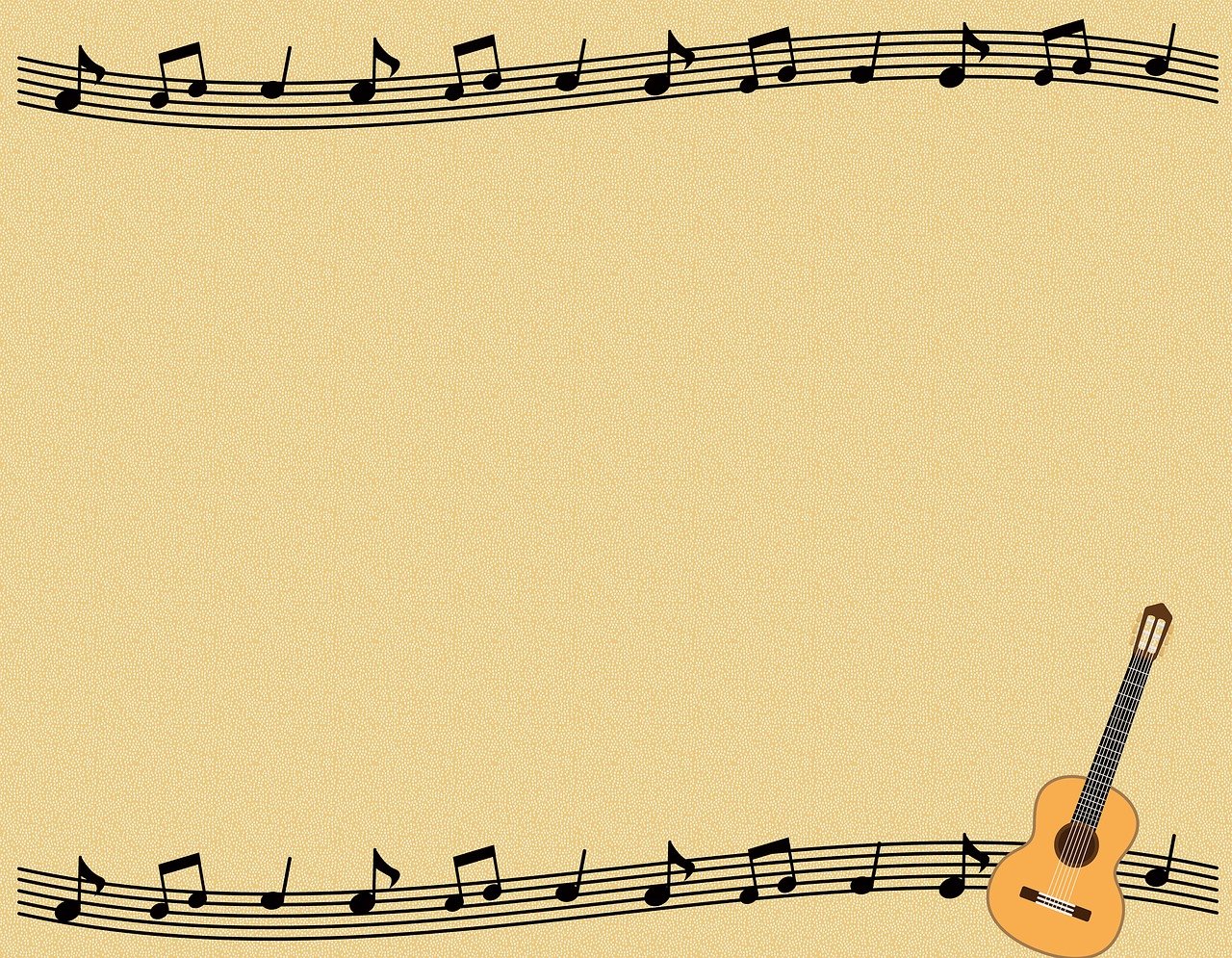 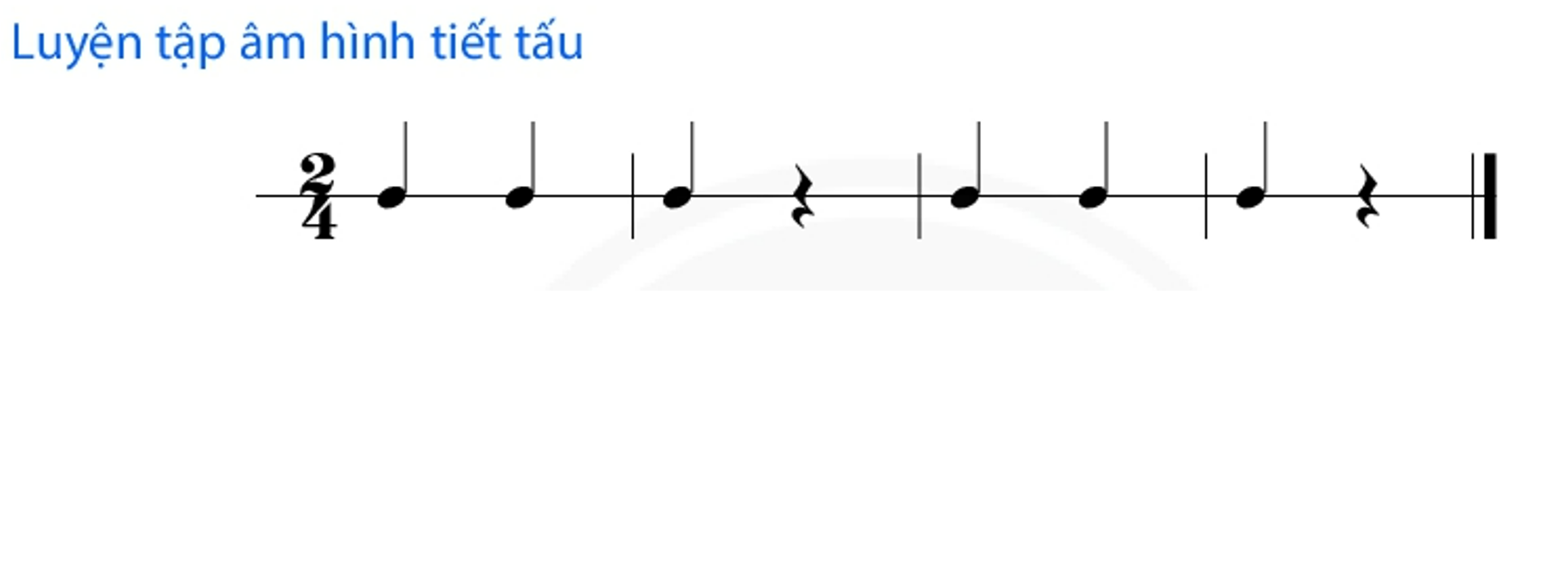 TA    TA        TA     UM       TA    TA        TA    UM
Tập từng câu
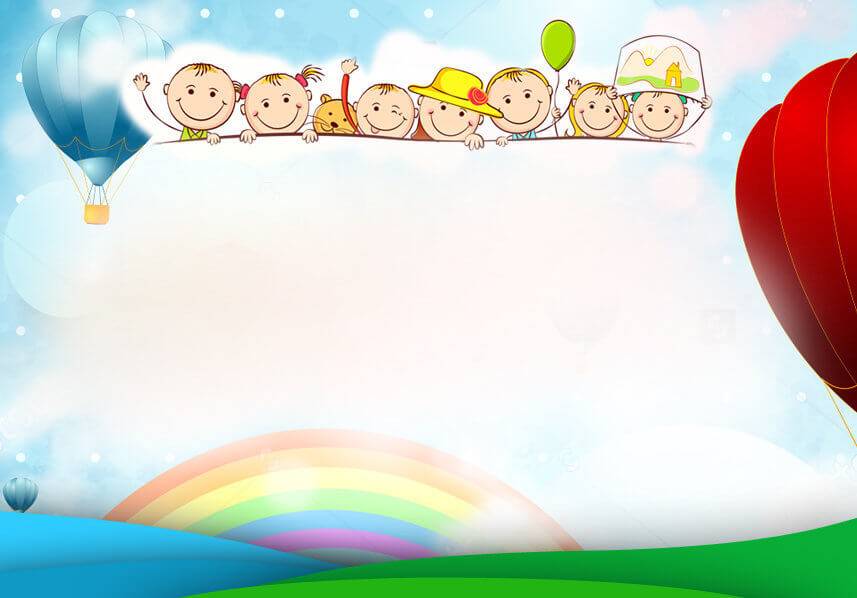 DẶN DÒ
CÁC EM Ở NHÀ HÃY TỰ SÁNG TẠO MỘT MẪU TIẾT TẤU VÀ THỰC HÀNH MẪU TIẾT TẤU ĐÓ VỚI BÀI ĐỌC NHẠC SỐ 1.

XEM TRƯỚC BÀI 4